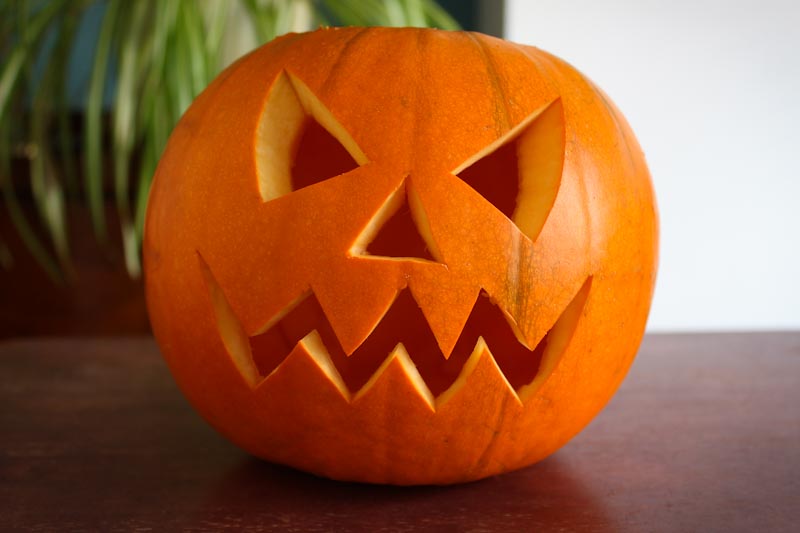 CSE 332: Data Structures and Parallelism
Spring 2022
Richard Anderson
Lecture 15: Sorting III
10/31/2022
CSE 332
1
Announcements
Midterm,  Friday,  November 4
In class
Coverage:  up to, and including QuickSort
Review session,  
Tuesday,  Nov 1, CSE2 G01, 3 pm – 5 pm
10/31/2022
CSE 332
2
Sorting: The Big Picture
Simple
algorithms:
O(n2)
Fancier
algorithms:
O(n log n)
Comparison
lower bound:
(n log n)
Specialized
algorithms:
O(n)
Insertion sort
Selection sort
…
Heap sort
Merge sort
Quick sort (avg)
…
Bucket sort
Radix sort
10/31/2022
CSE 332
3
“Divide and Conquer”
Idea 1: Divide array in half, recursively sort left and right halves, then merge two halves  known as Mergesort
Idea 2 : Partition array into small items and large items, then recursively sort the two sets  known as Quicksort 

Recurrences used to analyze runtime of recursive algorithms
10/31/2022
CSE 332
4
Recurrences
General form:
T(N) = S(N) + i aiT(fi(N));   T(1) = c;

Important recurrences
	T(N) = T(N-1) + f(N)
	T(N) = T(aN) + cN,   a < 1
	T(N) = aT(N/b) + Nc
		
		(for midterm,  understand aT(N/a) + N)
10/31/2022
CSE 332
5
Review
T(N) = T(N-1) + N2;   T(0) = 0
Unroll to get a summation

T(N) = T(N/2) + N;   T(1) = 1
Unroll to get geometric sum
T(N) = N + N/2 + N/4 + N/8 + . . . + 4 + 2 + 1 = 2N-1
10/31/2022
CSE 332
6
T(N) = 4 T(N/4) + N;  T(1) = 1
10/31/2022
CSE 332
7
Quicksort
Quicksort uses a divide and conquer strategy, but does not require the O(N) extra space that MergeSort does.

Here’s the idea for sorting array S:
Pick an element v in S.  This is the pivot value.
Partition S-{v} into two disjoint subsets, S1 and S2 such that:
elements in S1 are all  v
elements in S2 are all  v
Return concatenation of QuickSort(S1), v, QuickSort(S2)

Recursion ends if Quicksort( ) receives an array of length 0 or 1.
10/31/2022
CSE 332
8
The steps of Quicksort
S
select pivot value
81
31
57
43
13
75
92
0
26
65
S1
S2
partition S
0
31
75
43
65
13
81
92
26
57
QuickSort(S1) and
QuickSort(S2)
S1
S2
65
0
13
26
31
43
57
75
81
92
S
Presto!  S is sorted
0
13
26
31
43
57
65
75
81
92
10/31/2022
CSE 332
9
Quicksort Example
4
6
3
8
1
9
2
5
Divide
5
4  2   3   1
6   9   8
Divide
2
8
3  4
9
1
6
Divide
1 element
3
4
Conquer
3  4
Conquer
1   2   3   4		              6   8   9
Conquer
1   2   3   4   5   6   8   9
10/31/2022
CSE 332
10
Pivot Picking and Partitioning
The tricky parts are:

Picking the pivot
Goal: pick a pivot value so that |S1| and |S2| are roughly equal in size.
Partitioning
Preferably in-place
Dealing with duplicates
10/31/2022
CSE 332
11
Picking the pivot
Choose the first element in the subarray
Choose a value that might be close to the middle
Median of three
Choose a random element
10/31/2022
CSE 332
12
Quicksort Partitioning
Partition the array into left and right sub-arrays such that:
elements in left sub-array are  pivot
elements in right sub-array are  pivot
Can be done in-place with another “two pointer method”
Sounds like mergesort, but here we are partitioning, not sorting…
…and we can do it in-place.
Lots of work has been invested in engineering quicksort
10/31/2022
CSE 332
13
Quicksort Pseudocode
Putting the pieces together:
Quicksort(A[], left, right) {
  if (left < right) {
    medianOf3Pivot(A, left, right);
    pivotIndex = Partition(A, left+1, right-1);

    Quicksort(A, left, pivotIndex – 1);
    Quicksort(A, pivotIndex + 1, right);
  }
}
10/31/2022
CSE 332
14
Important Tweak
Insertion sort is actually better than quicksort on 
small arrays.  Thus, a better version of quicksort:
Quicksort(A[], left, right) {
  if (right – left ≥ CUTOFF) {
    medianOf3Pivot(A, left, right);
    pivotIndex = Partition(A, left+1, right-1);

    Quicksort(A, left, pivotIndex – 1);
    Quicksort(A, pivotIndex + 1, right);

  } else {
    InsertionSort(A, left, right);
  }
}
CUTOFF = 16 is reasonable.
10/31/2022
CSE 332
15
Quicksort run time
What is the best case behavior?
10/31/2022
CSE 332
16
Worst case run time
What is the bad case for partitioning?
Design a bad case input (assume first element is chosen as pivot)
10/31/2022
CSE 332
17
Average case performance
10/31/2022
CSE 332
18
Properties of Quicksort
O(N2) worst case performance, but 
    O(N log N) average case performance.
Pure quicksort not good for small arrays.
Iterative version uses a stack
“In-place,” but uses auxiliary storage because of recursive calls.
Used by Java for sorting arrays of primitive types.
10/31/2022
CSE 332
19
How fast can we sort?
Heapsort and Mergesort have O(N log N) worst case running time.

These algorithms, along with Quicksort, also have O(N log N) average case running time.

Can we do any better?
10/31/2022
CSE 332
20
Permutations
Suppose you are given N elements
Assume no duplicates
How many possible orderings can you get?
Example: a, b, c  (N = 3)
10/31/2022
CSE 332
21
Permutations
How many possible orderings can you get?
Example: a, b, c  (N = 3)
(a b c), (a c b), (b a c), (b c a), (c a b), (c b a)   
6 orderings = 3•2•1 = 3!   (i.e., “3 factorial”)

For N elements
N choices for the first position, (N-1) choices for the second position, …, (2) choices, 1 choice
N(N-1)(N-2)(2)(1)= N! possible orderings
10/31/2022
CSE 332
22
Sorting Model
Recall our basic sorting assumption: 

We can only compare 
two elements at a time.

These comparisons prune the space of possible orderings.

We can represent these concepts in a…
10/31/2022
CSE 332
23
-Binary tree, -node = set of possible orderings-leaf = 1ordering, -each edge = 1 comparison.  -How many leaves? = n!  -Only one leaf has the desired (sorted) ordering
-Every sorting alg corresps to a decision tree:-finds correct leaf by choosing edges to follow (making comparisons)- each decision reduces the space by half
Decision Tree
a < b < c,  b < c < a,
c < a < b,  a < c < b,
b < a < c,  c < b < a
a > b
a < b
a < b < c
c < a < b
a < c < b
b < c < a
 b < a < c 
c < b < a
b < c
b > c
a < c
a > c
Max # of comparisons?= longest path= height of tree
c < b < a
a < b < c
a < c < b
c < a < b
b < c < a
 b < a < c
b < c
b > c
c < a
c > a
a < c < b
a < b < c
b < c < a
b < a < c
The leaves contain all the possible orderings of a, b, c.
10/31/2022
CSE 332
24
Decision Trees
A Decision Tree is a Binary Tree such that:
Each node = a set of orderings
i.e., the remaining solution space
Each edge = 1 comparison
Each leaf = 1 unique ordering
How many leaves for N distinct elements?


Only 1 leaf has the ordering that is the desired correctly sorted arrangement
10/31/2022
CSE 332
25
Decision Tree Example
a < b < c,  b < c < a,
c < a < b,  a < c < b,
b < a < c,  c < b < a
possible orders
a > b
a < b
a < b < c
c < a < b
a < c < b
b < c < a
 b < a < c 
c < b < a
b < c
b > c
a < c
a > c
c < b < a
a < b < c
a < c < b
c < a < b
b < c < a
 b < a < c
b < c
b > c
c < a
c > a
actual order
a < c < b
a < b < c
b < c < a
b < a < c
10/31/2022
CSE 332
26
Decision Trees and Sorting
Every comparison based sorting algorithm corresponds to a decision tree
Finds correct leaf by choosing edges to follow
i.e., by making comparisons
We will focus on worst case run time
Observations:
Worst case run time  max number of comparisons
Max number of comparisons 	= length of the longest path in the decision tree 	= tree height
10/31/2022
CSE 332
27
How many leaves on a tree?
Suppose you have a binary tree of height h. How many leaves in a perfect tree?






We can prune a perfect tree to make any binary tree of same height.  Can # of leaves increase?
10/31/2022
CSE 332
28
Lower bound on Height
A binary tree of height h has at most 2h leaves
Can prove by induction
A decision tree has N! leaves.  What is its minimum height?
10/31/2022
CSE 332
29
Lower bound on log(n!)
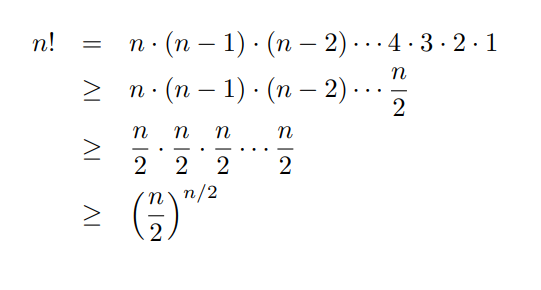 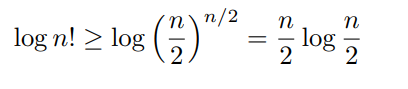 10/31/2022
CSE 332
30
(N log N)
Worst case run time of any comparison-based sorting algorithm is (N log N) .

Can also show that average case run time is also       (N log N) .

Can we do better if we don’t use comparisons?
10/31/2022
CSE 332
31
Can we sort in O(n)?
Suppose keys are integers between 0 and 1000
10/31/2022
CSE 332
32
n items, -constant(??) time to insert, -traverse bins to print out list (n+K)
BucketSort (aka BinSort)
If all values to be sorted are integers between 1 and B, create an array count of size B, increment counts while traversing the input, and finally output the result.

Example   B=5.   Input = (5,1,3,4,3,2,1,1,5,4,5)
Sorted list:
1,1,1,2,3,3,4,4,5,5,5
Running time to sort n items?
O(N+K)
10/31/2022
CSE 332
33
What about our (n log n) bound?
10/31/2022
CSE 332
34
Dependence on B
What if B is very large (e.g., 264)?
We can’t always use BucketSort – don't always know K ahead of time
Impractical!
10/31/2022
CSE 332
35
Fixing impracticality: RadixSort
RadixSort: generalization of BucketSort for large integer keys

Origins go back to the 1890 census.

Radix = “The base of a number system” 
We’ll use 10 for convenience, but could be anything

Idea: 
BucketSort on one digit at a time
After kth sort, the last k digits are sorted
Set number of buckets: B = radix.
10/31/2022
CSE 332
36
Radix Sort Example
0
0
0
1
1
1
2
2
2
3
3
3
4
4
4
5
5
5
6
6
6
7
7
7
8
8
8
9
9
9
Input: 478, 537, 9, 721, 3, 38, 123, 67
BucketSort
on 1’s
BucketSort
on 10’s
BucketSort
on 100’s
Output:
10/31/2022
CSE 332
37
Radix Sort Example (1st pass)
Bucket sort 
by 1’s digit
After 1st pass
Input data
721
3
123
537
67
478
38
9
478
537
9
0
1
2
3
4
5
6
7
8
9
721
721
3
123
537
67
478
38
9
3
38
123
67
This example uses B=10 and base 10 digits for simplicity of demonstration.  Larger bucket counts should be used in an actual implementation.
10/31/2022
CSE 332
38
Radix Sort Example (2nd pass)
Bucket sort 
by 10’s digit
After 1st pass
After 2nd pass
3
9
721
123
537
38
67
478
721
3
123
537
67
478
38
9
0
1
2
3
4
5
6
7
8
9
03
09
721
123
537
38
67
478
10/31/2022
CSE 332
39
Radix Sort Example (3rd pass)
Bucket sort 
by 100’s digit
After 2nd pass
After 3rd pass
3
9
721
123
537
38
67
478
3
9
38
67
123
478
537
721
0
1
2
3
4
5
6
7
8
9
003
009
038
067
123
478
537
721
Invariant: after k passes the low order k digits are sorted.
10/31/2022
CSE 332
40
Radixsort: Complexity
In our examples, we had:
Input size, N
Number of buckets, B = 10
Maximum value, M < 103
Number of passes, P =

How much work per pass?  


Total time?
P = logB(M)
Θ(N+B) when
using BucketSort
Θ(P(N+B))
10/31/2022
CSE 332
41
Choosing the Radix
Run time is roughly proportional to:
P(B+N) = logBM(B+N)
Can show that this is minimized when:
B logeB ≈ N
In theory, then, the best base (radix) depends only on N.
For fast computation, prefer B = 2b.  Then best b is:
b + log2b ≈ log2N
Example:
N = 1 million (i.e., ~220 ) 64 bit numbers,  M = 264
log2N ≈ 20 → b = 16
B = 216 = 65,536 and P = log(216) 264 = 4.
In practice, memory word sizes, space, other architectural considerations, are important in choosing the radix.
10/31/2022
CSE 332
42
Sorting Summary
O(N2) average, worst case:
Selection Sort, Bubblesort, Insertion Sort
O(N log N) average case:
Heapsort: In-place, not stable.
BST Sort: O(N) extra space (including tree pointers, possibly poor memory locality), stable.
Mergesort: O(N) extra space, stable.
Quicksort: claimed fastest in practice, but O(N2) worst case. Recursion/stack requirement. Not stable.
  (N log N) worst and average case:
Any comparison-based sorting algorithm
  O(N)
Radix Sort: fast and stable. Not comparison based. Not in-place.  Poor memory locality can undercut performance.
10/31/2022
CSE 332
43